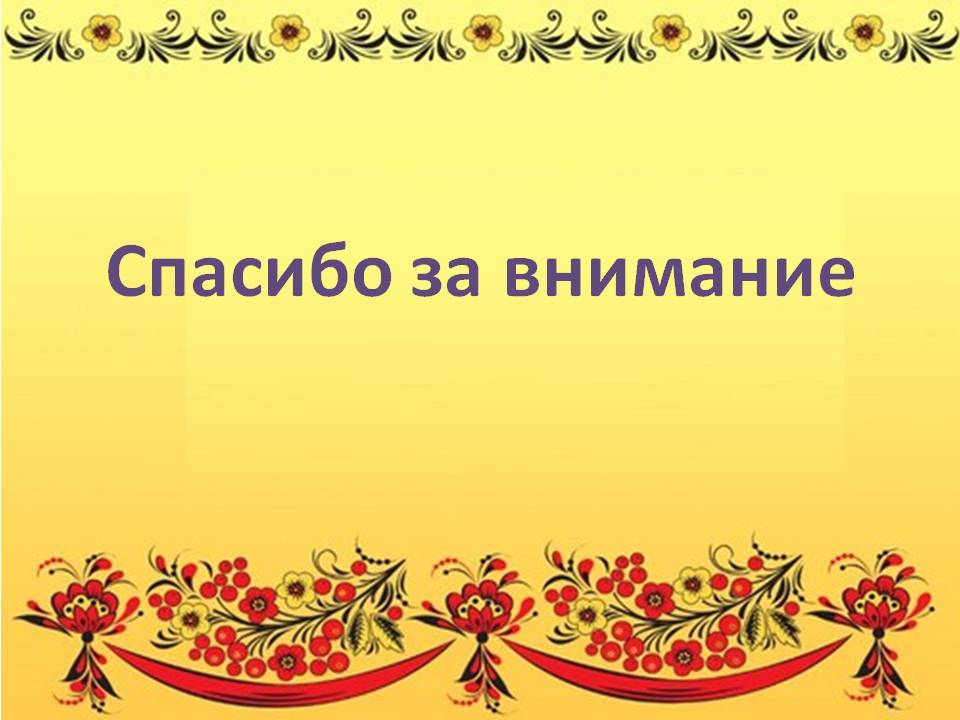 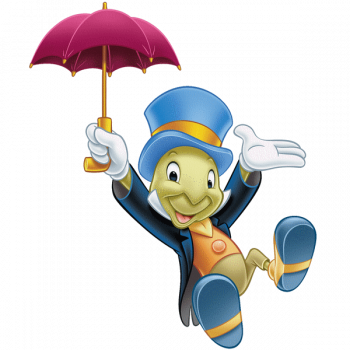 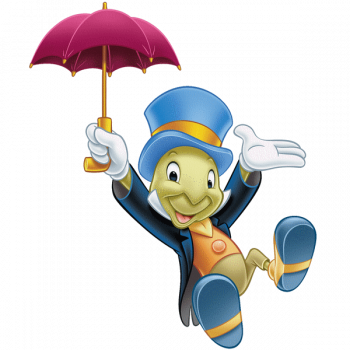 Маша-рукодельница  (быт русского крестьянина)
Познавательная сказка:
«Маша - рукодельница»
(Быт русского крестьянина)
МБДОУ ЦРР №28 «Огонек»
Группа №6 «Кузнечики»
Выполнила воспитатель: Баталова М.А.
Ноябрь 2018г.
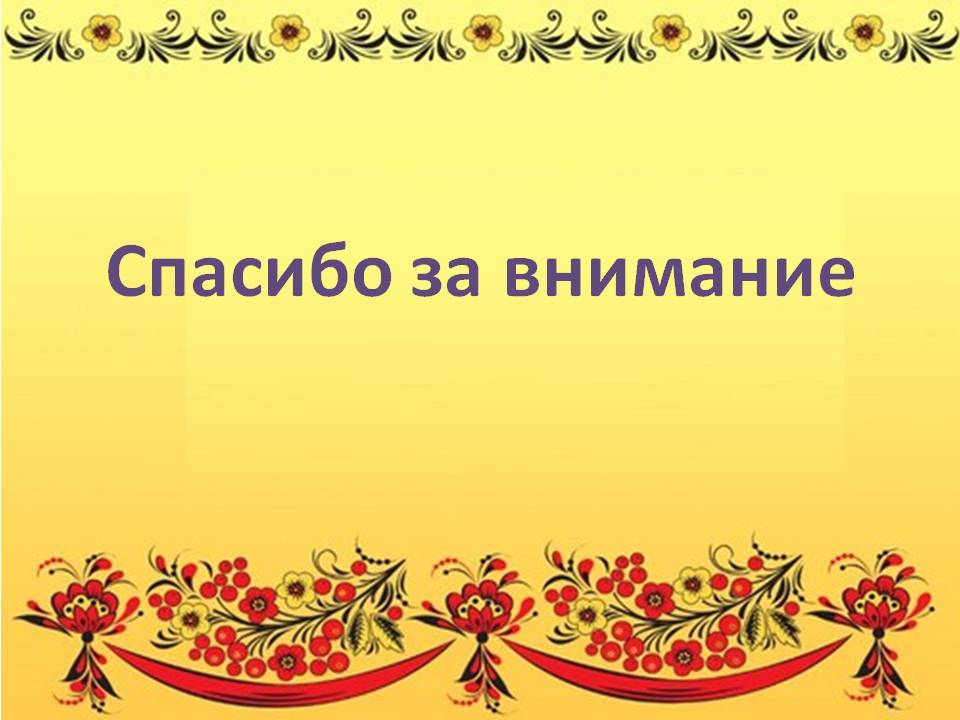 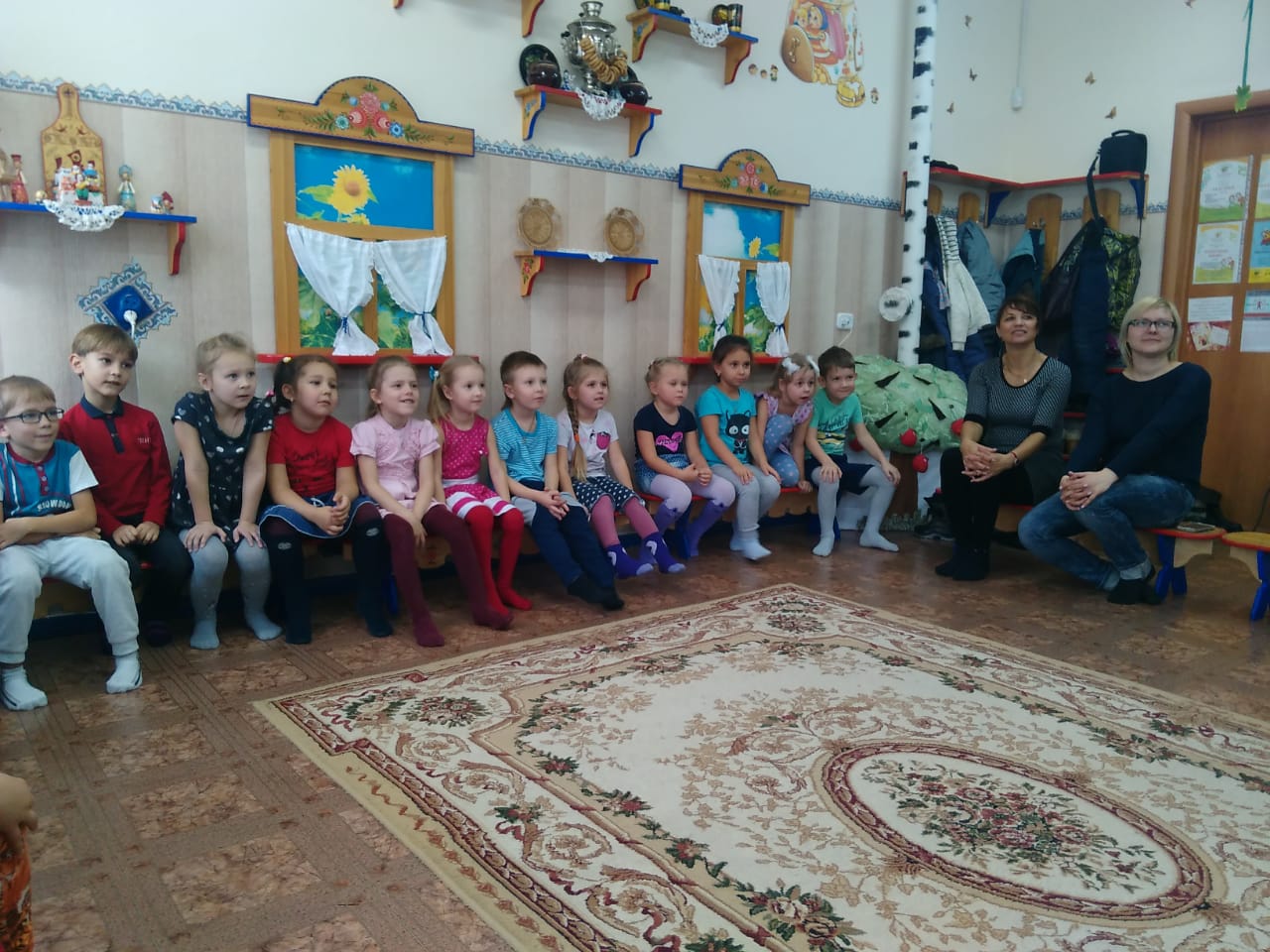 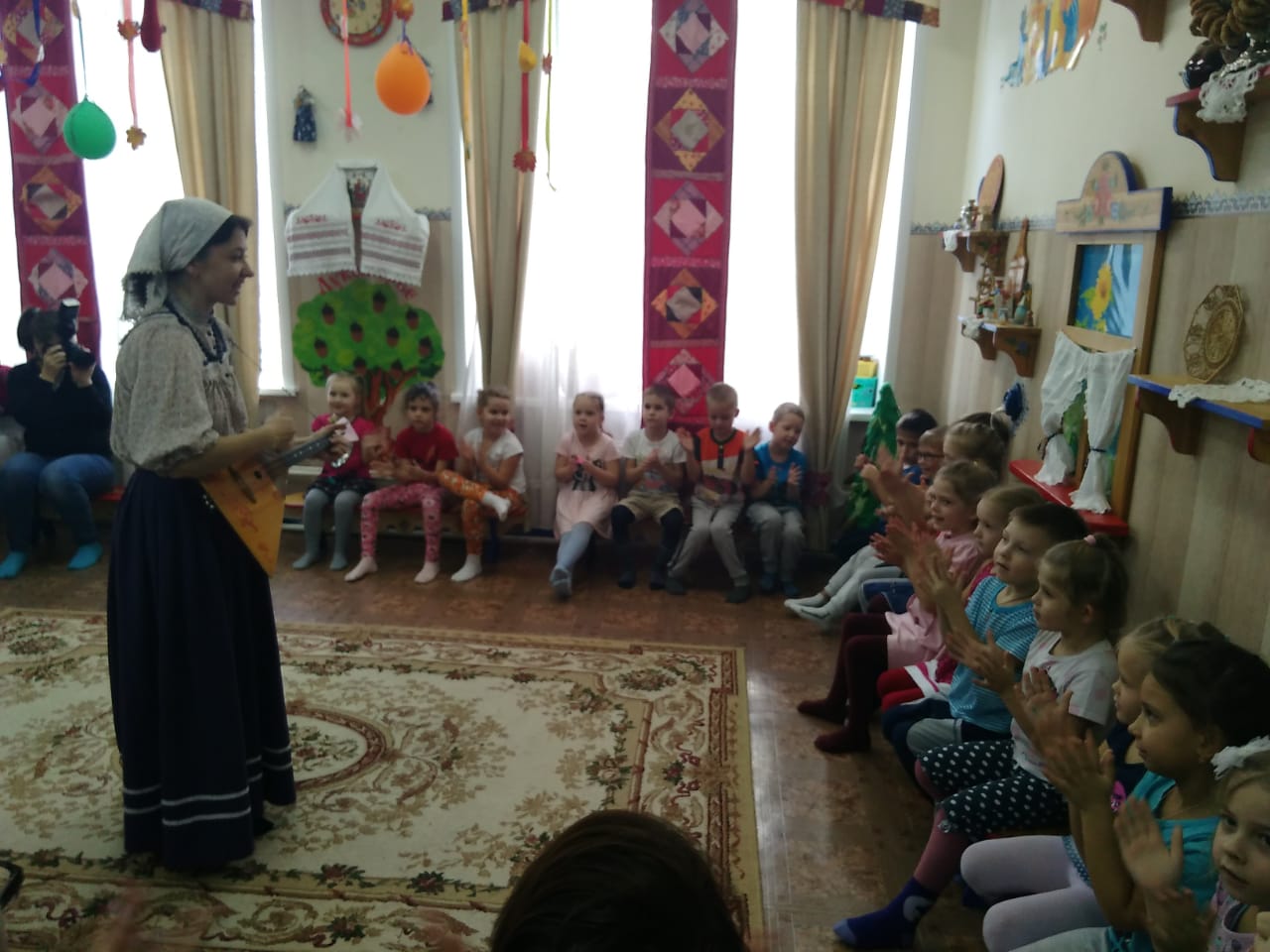 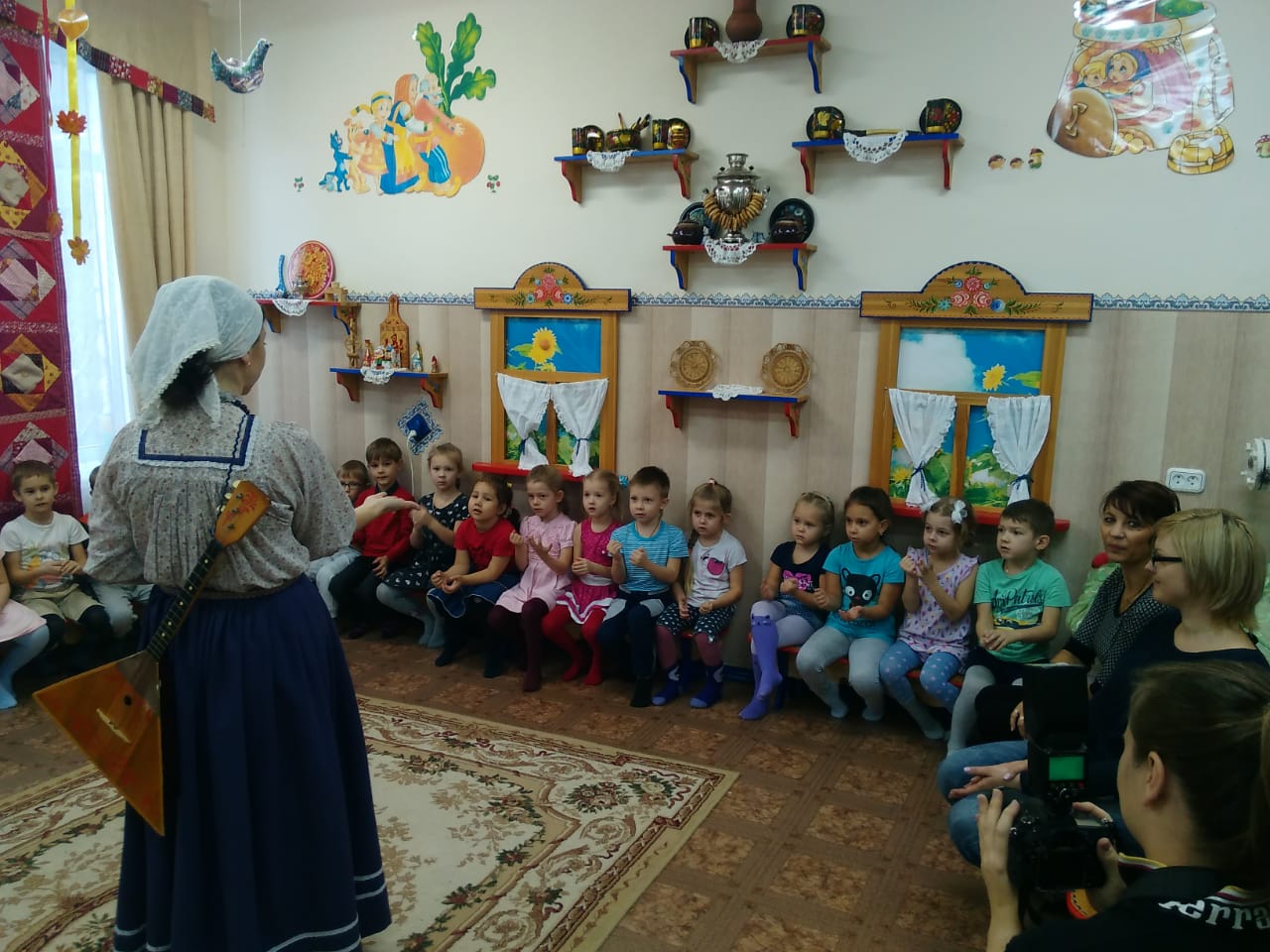 Ой, вы гости дорогие!
Все нарядные какие!
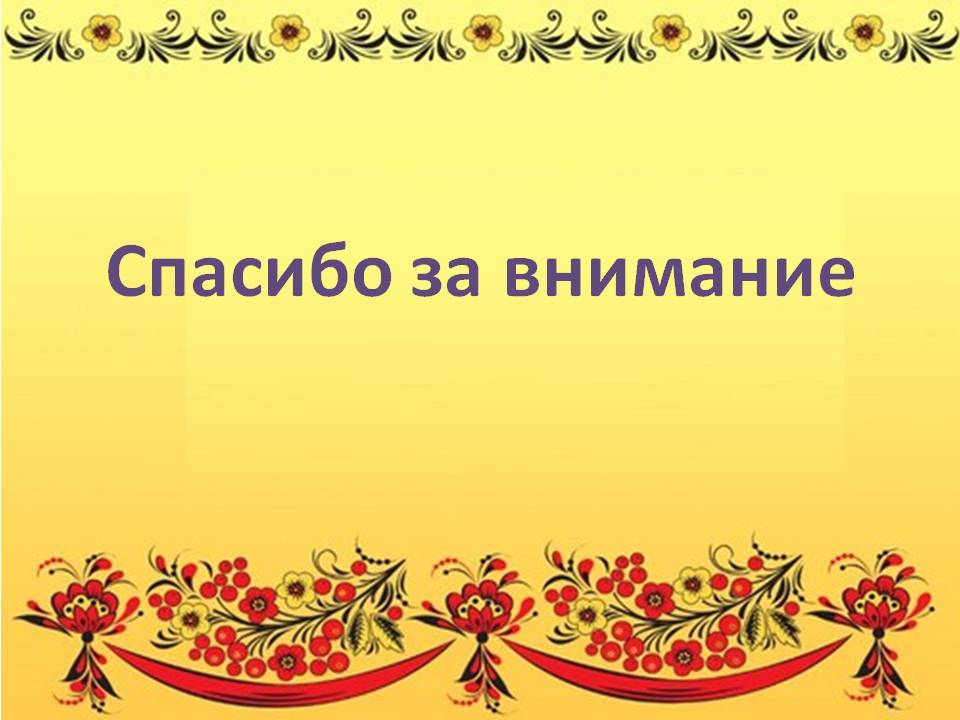 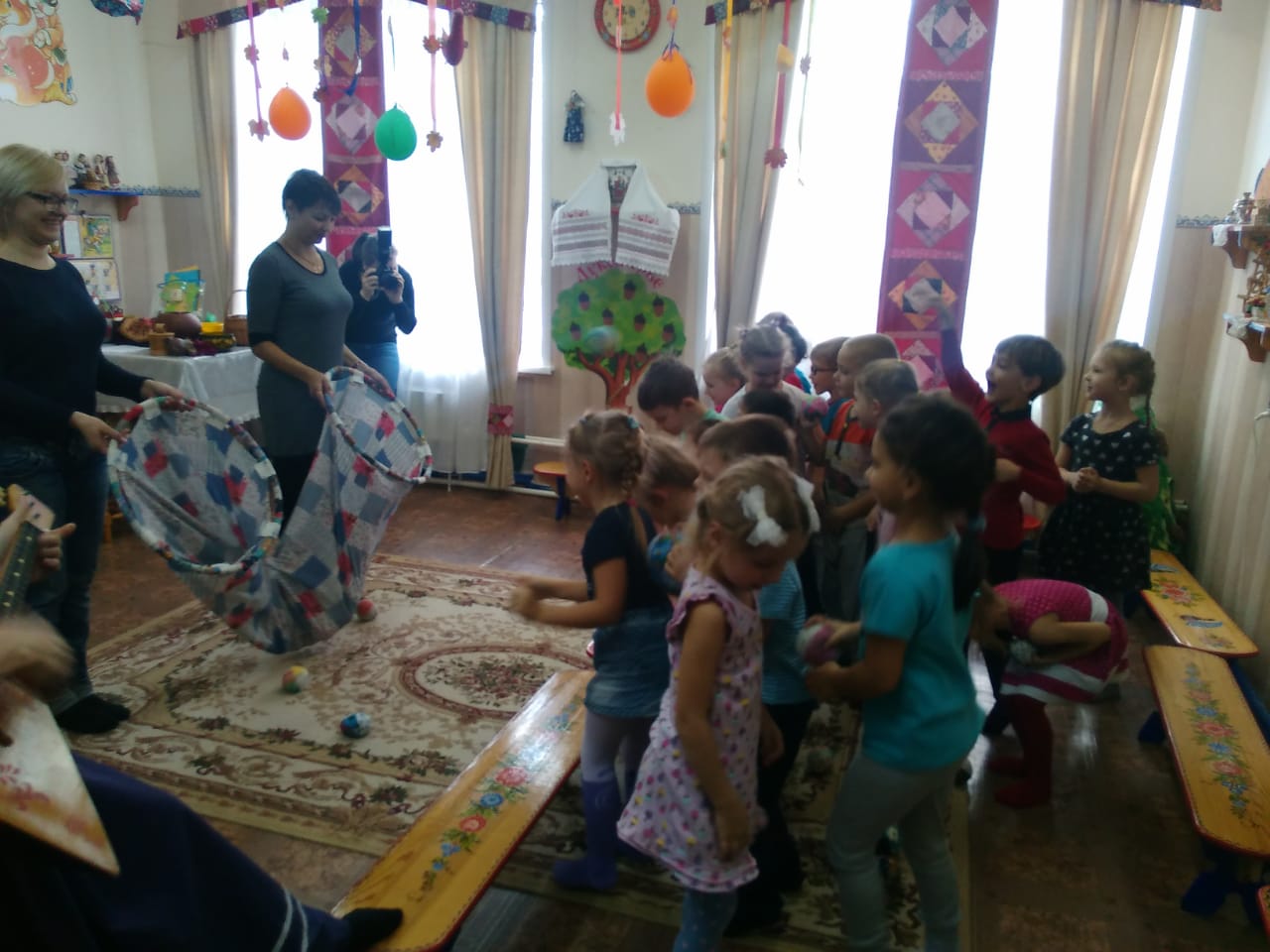 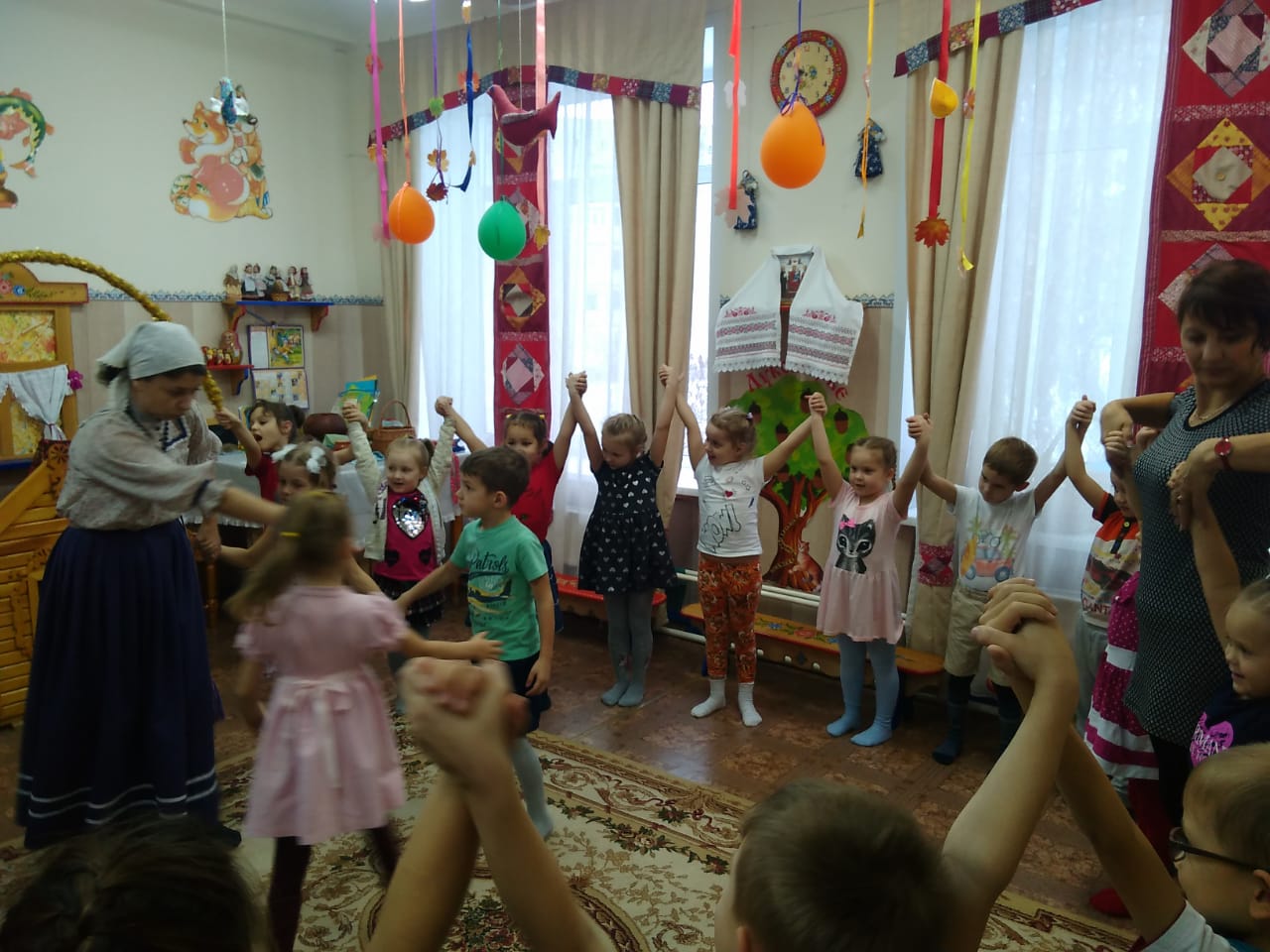 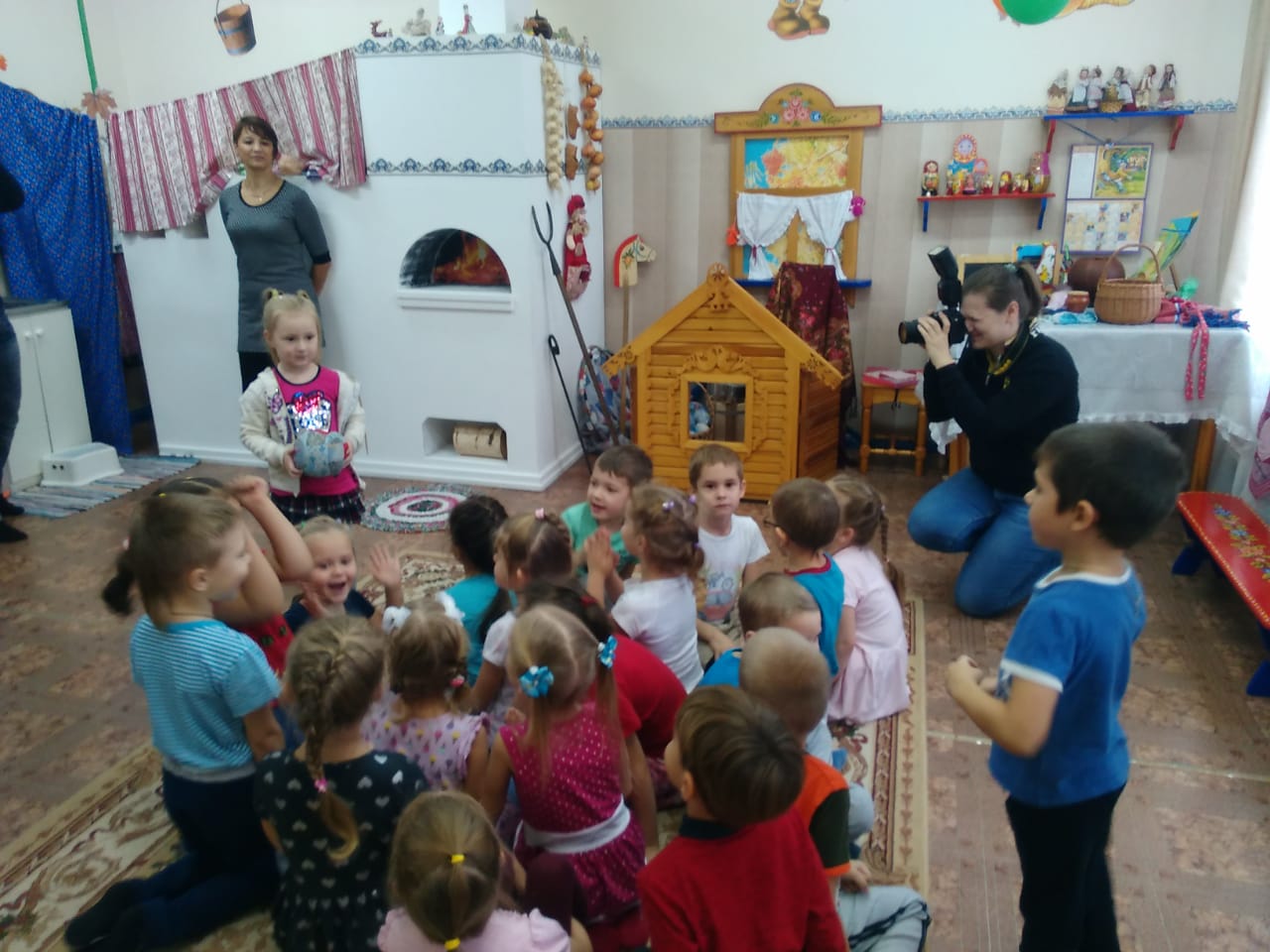 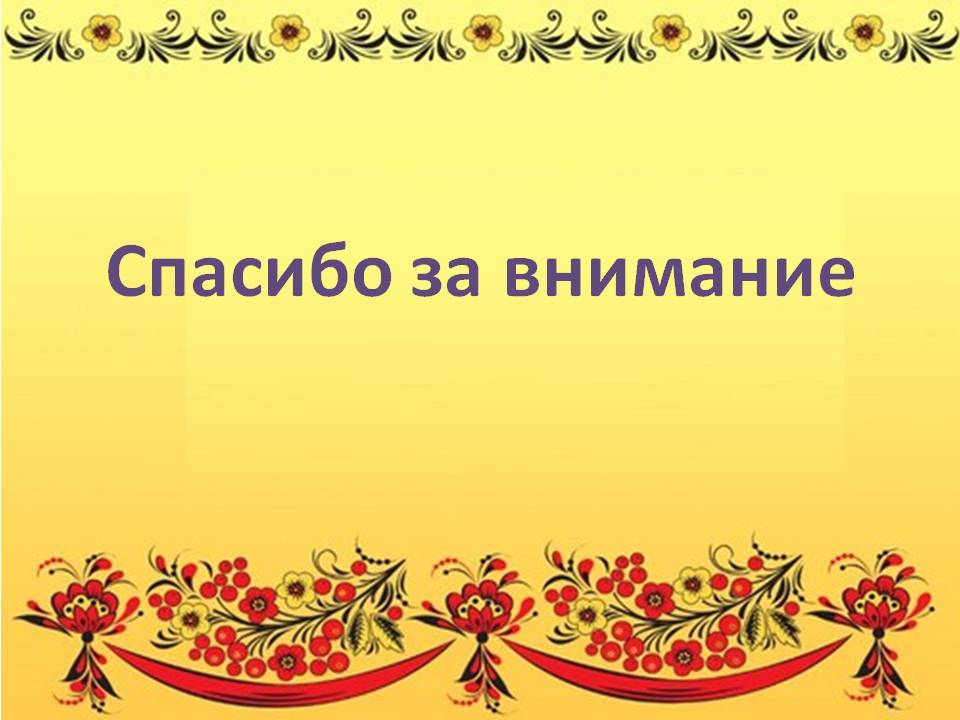 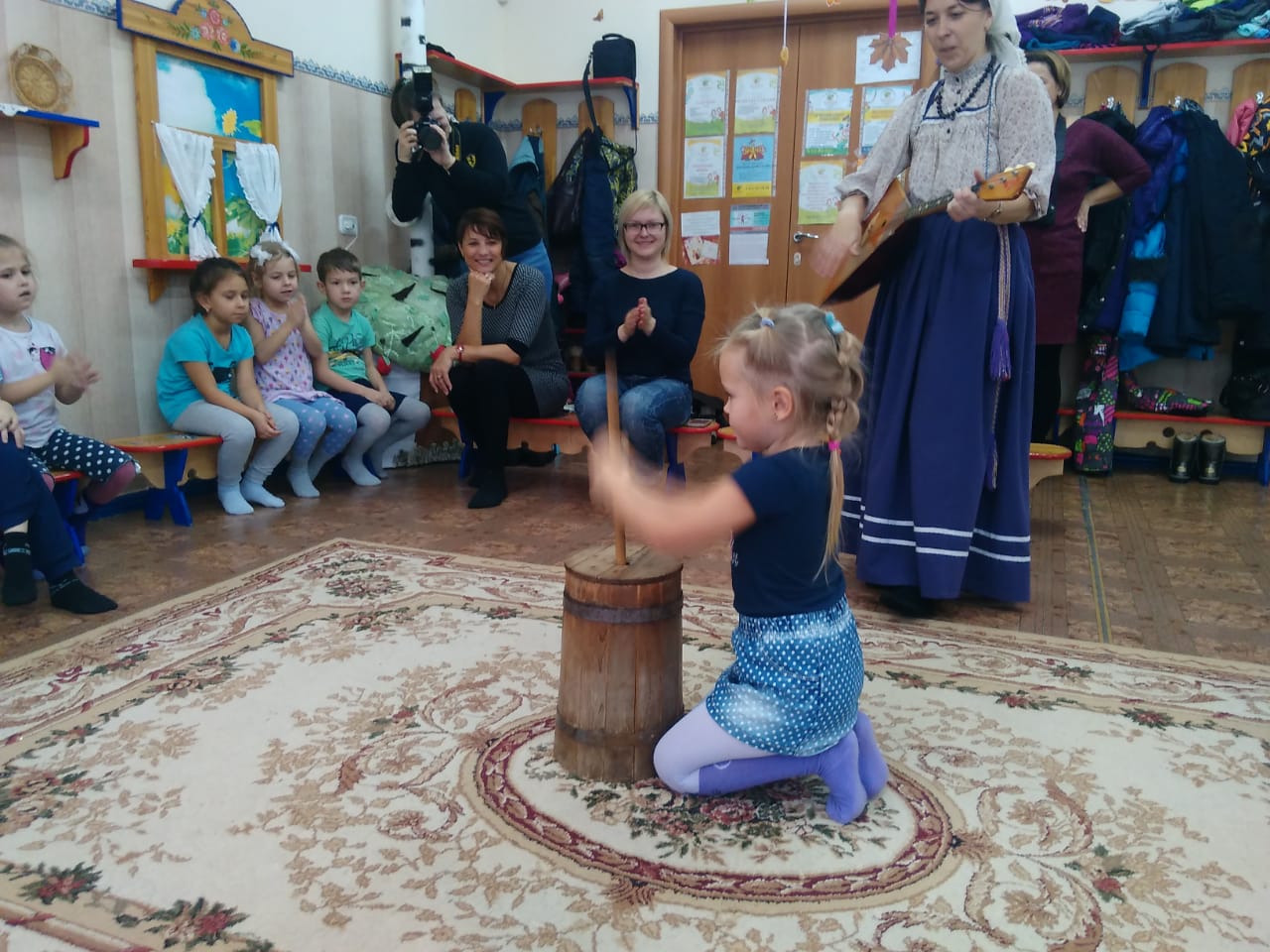 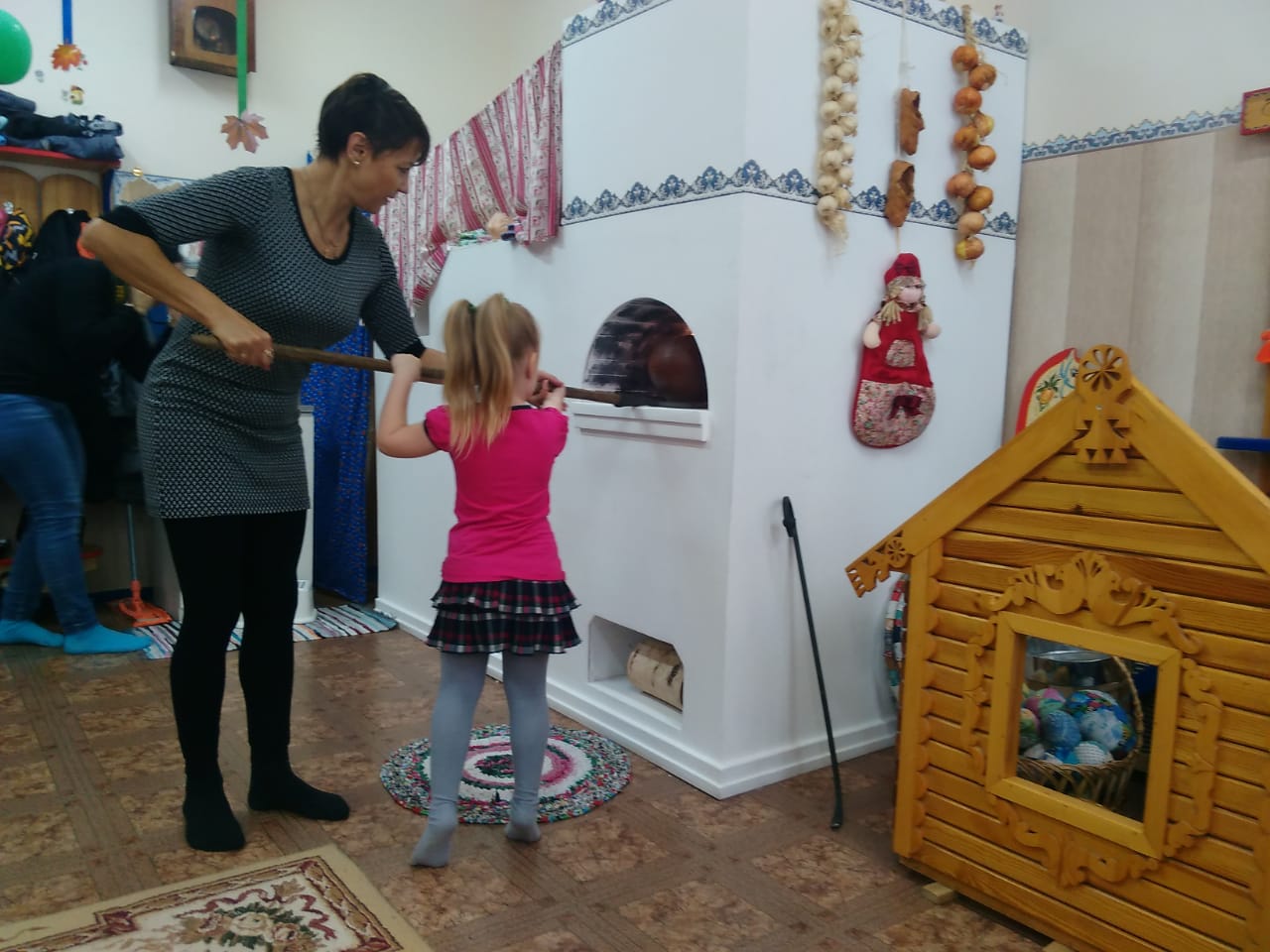 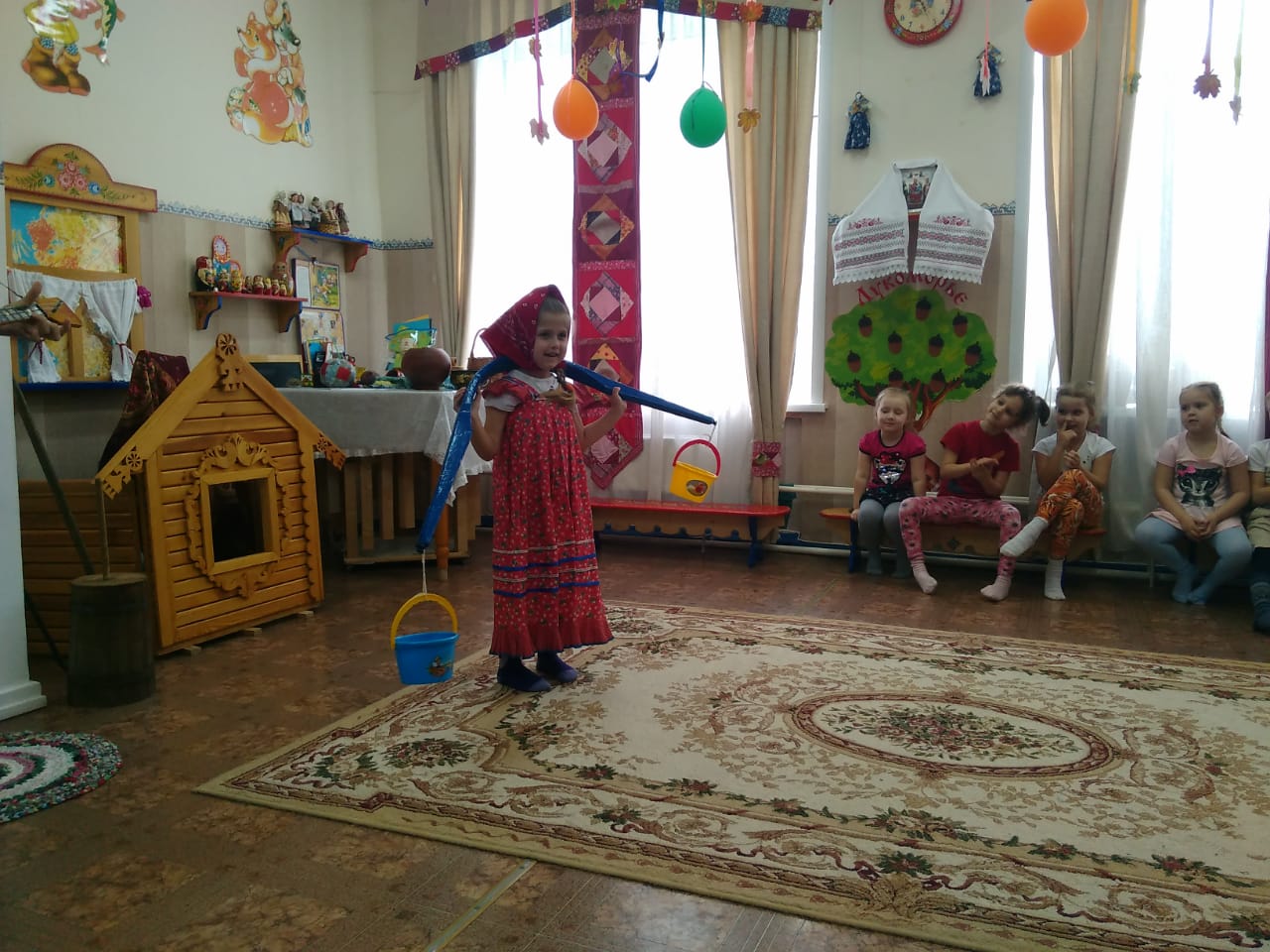 На Руси уж так идет: что талантливый народ.
Сам себе и жнец и швец и на дудочке игрец!
Утварь всю по дому справит чашей полной дом
                             тот станет!
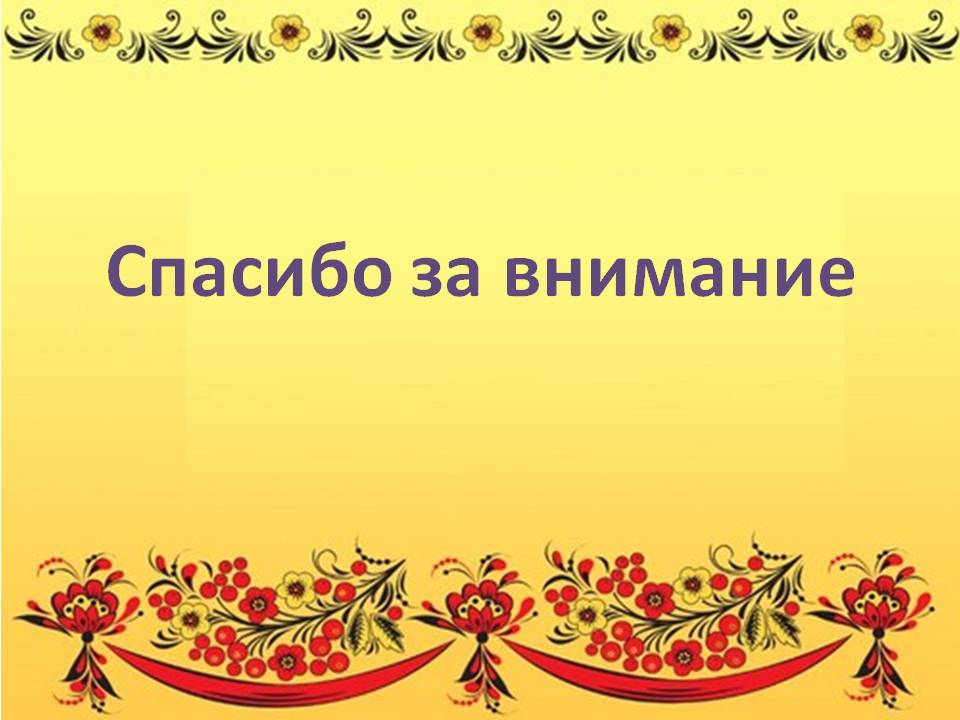 Перенеслись мы все в далекое-далекое прошлое и окунулись 
                      в атмосферу быта русского народа
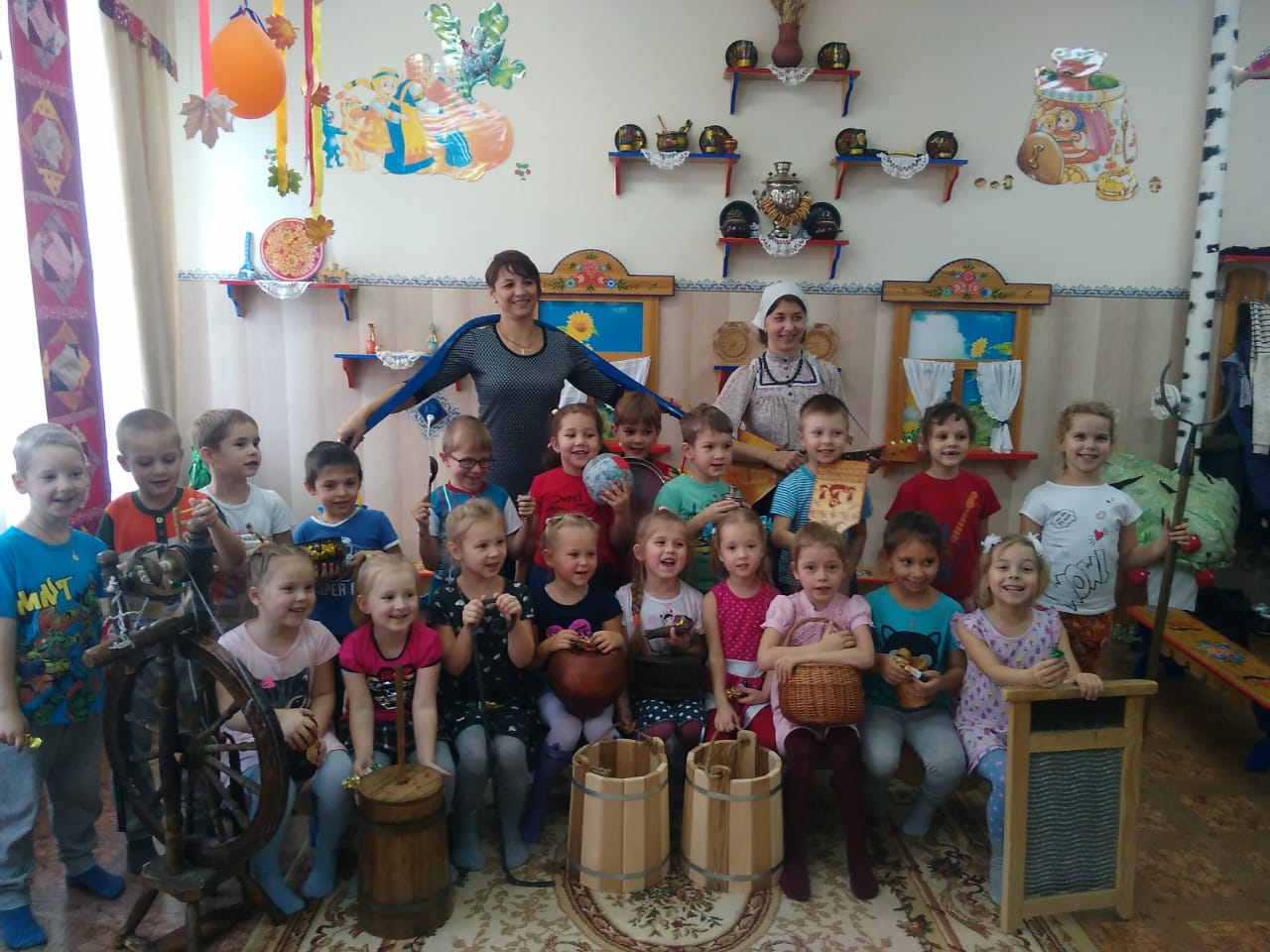 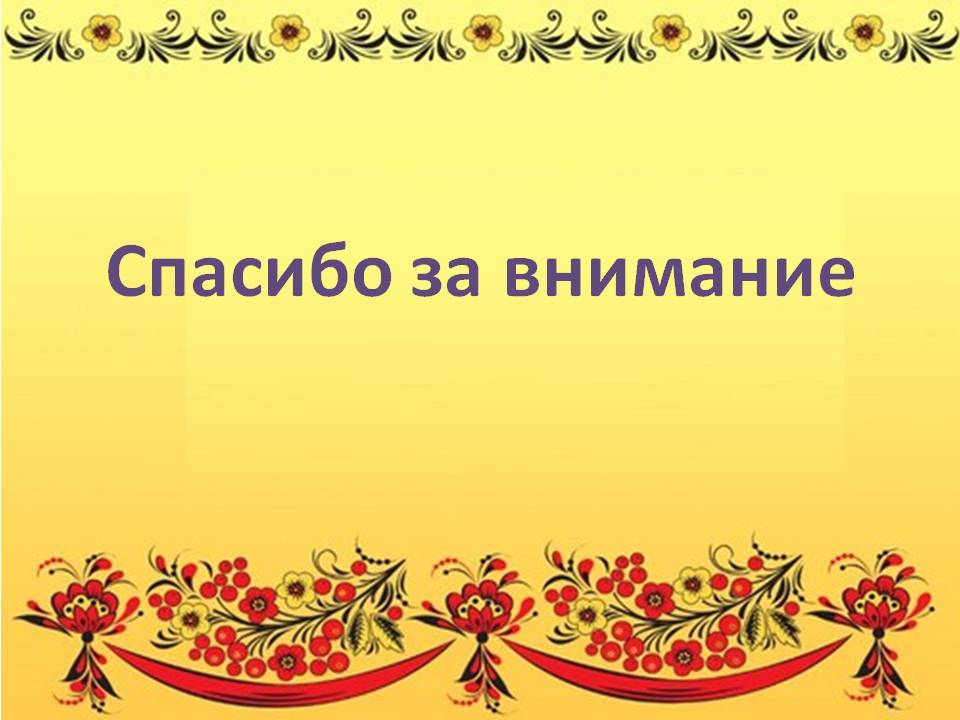 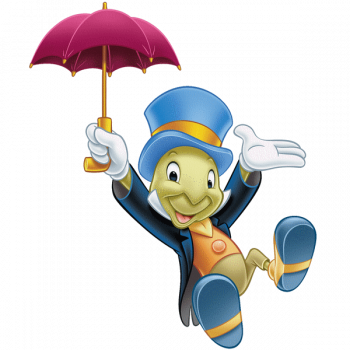